Atelier de Formation des Avocats « Renforcement du Secteur Audiovisuel au Sénégal et dans Certains Pays d’Afrique »Saly – 13-14 Mars, 2015
Thème 1 
 Les nouveaux modèles économiques  d’exploitation des œuvres audiovisuelles et cinematographieques 

Rob Aft
Les nouveaux modèles économiques numériques
Distribution
Les “Majors”
Universal, Viacom/Paramount, Sony, MGM, Disney, Fox, Warner Bros.
Les Autres
Conglomérâts Internationaux
Canal Plus
Nu Metro
Les Indépendents
The Weinstein Co.
Lionsgate
Pathé
Wild Bunch
Netflix
Cable/Satellite/
	Téléphone
Les nouveaux modèles économiques numériques
L’Ordre de Commercialisation
Ultra VOD (rare)
Salle de Ciné
VOD à Transaction à Haut Prix 
DVD/Blu-Ray
VOD à Transaction à Prix Normal
Câble/Satellite/iTunes/Amazon
Achât
Location
TV Payé (Satellite et Câble)
HBO Asia, AXN, Canal+
Subscription VOD (Streaming)
Netflix, Amazon Prime
Autre TV – Câble/Satellite/Hertzienne
Ad-Supported (pub payée) VOD Streaming (YouTube)
Les nouveaux modèles économiques numériques
Marchés/Conférences
Qui s’y présente?  
Qu’est qu’ils y font?

Ciné
Cannes
AFM
Berlin
San Sebastien
Locarno (Open Doors)
TV
NATPE
MIP-TV
MIPCOM
DISCOP
Musique
MIDEM
Jeux Vidéos
E3
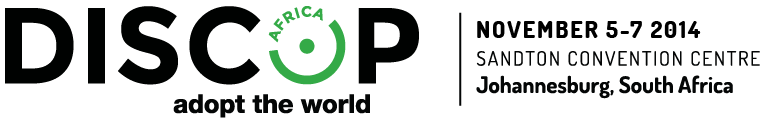 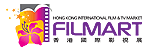 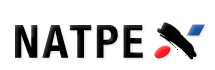 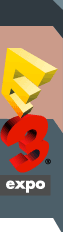 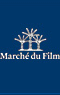 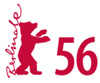 Les nouveaux modèles économiques numériques
Modèles Economiques Numériques
VOD (vidéo sur demande) Transactional
Prix (Prémium ou Normal)
Partâge des Bénéfices avec Platform
Téléchargement? Câble? Satellite?
Quand?  Day and Date ou Après Sortie Salle?
Subscription VOD
Frais de Subscription
Partâge des Bénéfices avec Platform/MG?
Ad-Supported (pub payée) VOD
Prix Publicitaires (change avec châque platform)
Partage des Bénéfices avec Platform/MG 
Non-Linear Catch-Up Rights
Multi-Channel-Networks (MCNs)
Les nouveaux modèles économiques numériques
Opportunités de Distribution Télévisée

Local/Regional
Hertzien
Câble/Satellite
Africa Magic – CanalSat – AfricaFilms.TV
US
Sundance Channel, etc.
Autres Niche Câble/Satélite
The Africa Channel
Europe
Châines Nationales
TV Privée
Châines Niches sur Câble/Satellite
Canal+ Afrique
Les nouveaux modèles économiques numériques
Opportunités de Distribution Télévisée

Demander aux Communautés Sénégalaises à l’Etranger

Trouver des marchés hors les marchés ciblés (Crossing Over)
Les nouveaux modèles économiques numériques
Se Faire Payé
Un problème universal pour les producteurs
Bien choisir vos partenaires
Maintenir des bonnes rélations
Représentation correcte
Contrâts correctes
Moyens de mise en application des termes des contrât
Moyens de verification des données
Continuité (product stream)
Les nouveaux modèles économiques numériques
Gérer Sa Propre Distribution?
Avantages
Controle
Enthusiasme
Désavantages
Etes-vous distributeur?
Connaissance des marches, distributeurs, normes de distribution, contrâts, matériaux, comment réagir quand il y a des problèmes